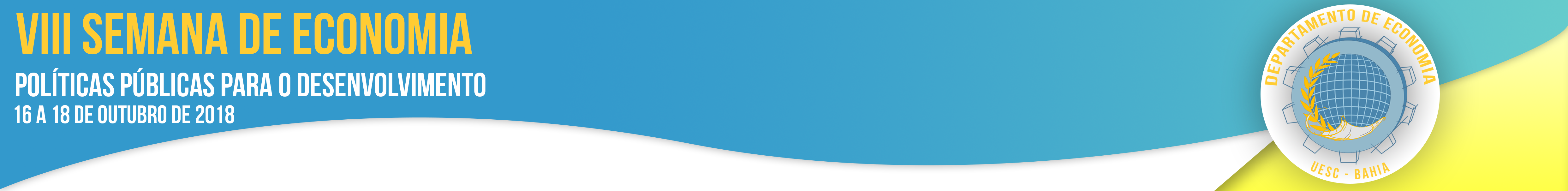 TITULO DO TRABALHO
Autor 1; Autor 2
1 VINCULO INSTITUCIONAL. E-MAIL; 2 VINCULO INSTITUCIONAL. E-MAIL;
MODELO PARA ELABORAÇÃO DO PÔSTER: A SER COMPLETADO SEGUNDO CADA TRABALHO
-----------------------------------------------Início do resumo--------------------------------------------
INTRODUÇÃO

Inserir texto. 


OBJETIVOS

Inserir texto.
 

METODOLOGIA

Inserir texto.
 

FUNDAMENTAÇÃO TEÓRICA

Inserir texto.
RESULTADOS E DISCUSSÃO

Inserir texto.
 

CONSIDERAÇÕES FINAIS

Inserir texto.
 

PALVRAS-CHAVE: Máximo de cinco (5), separadas por ponto (.).
 

REFERENCIAS

Inserir principais referências utilizadas no trabalho.
 
-------------------------------------------------Fim do resumo--------------------------------------------

OBSERVAÇÕES:
- O pôster deve possuir um tamanho de 90cm de largura por 120cm de altura.
- A ordem de apresentação das partes sugeridas nesse modelo não devem ser alteradas, embora sua distribuição entre os dois lados de composição do pôster possa ser adequado de acordo ao trabalho proposto. 
- Na hora do preenchimento, devem ser retirados:
Os avisos em vermelho indicando que se trata de um modelo;
As linhas tracejadas indicando o início e o fim do resumo;
Estas observações, incluindo o aviso em vermelho abaixo;
Os delimitadores <...> em cada campo (que indicam preenchimento).
 
NÃO SERÃO ACEITOS, NEM PUBLICADOS, TRABALHOS QUE ESTEJAM FORA DA FORMATAÇÃO EXIGIDA.
.
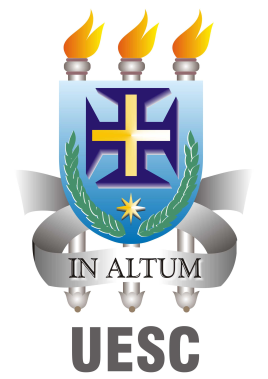 Apoio: